Klubin LCIF-koordinaattorin koulutus
2. webinaari: Mitä voit tehdä
[Speaker Notes: Tervetuloa takaisin! Tässä webinaarissa käymme läpi ehdotuksia ja strategioita, joiden avulla menestyt roolissasi.

(siirry seuraavaan diaan)]
Neljä vaihetta menestykseen
[Speaker Notes: Tässä webinaarissa keskitymme neljään ensisijaiseen tehtävääsi tai vastuuseesi klubin LCIF-koordinaattorina – me voisimme kutsua niitä myös neljäksi menestykseen johtavaksi vaiheeksi!

(siirry seuraavaan diaan)]
Neljä vaihetta menestykseen
[Speaker Notes: Muistutan, että roolisi koostuu neljästä ensisijaisesta tehtävästä, joilla on yksi yhteinen tavoite – jokaisen lionin osallistumisen edistäminen:
Kerro tarinasi: auta jäseniä ymmärtämään LCIF:n vaikutus paikkakunnallasi ja koko maailmassa.
Laadi suunnitelma: lue monista tavoista, joilla sinä ja klubisi voitte tukea Kampanja 100:aa. Aseta sitten tavoitteesi.
Kokoa tiimi: perusta toimikunta auttamaan varojen keräämisessä ja yhteyden luomisessa paikkakuntaan.
Kerätkää varoja: tee oma lahjoituksesi ensin. Pyydä sitten muita osallistumaan Kampanja 100:n tukemiseen ja tarjoa heille osallistumistapoja.

Kaikki nämä tehtävät yhdessä auttavat sinua parhaiten kannustamaan klubiasi ja varmistamaan klubisi – ja ehkä muidenkin paikkakuntalaisten – osallistumisen!

(siirry seuraavaan diaan)]
Kerro tarinasi
[Speaker Notes: Ensimmäinen vaihe menestykseen johtavalla tiellä on LCIF- ja Kampanja 100 -tarinasi kertominen.

(siirry seuraavaan diaan)]
Kerro tarinasi
Tarinan kertominen on tärkeä osa kehottamista osallistumaan säätiön toimintaan
Voit tehdä joitakin yksinkertaisia asioita luodaksesi oman LCIF- ja Kampanja 100 -tarinasi:
[Speaker Notes: Hyvän tarina kuuleminen on usein osa päätöstä lahjoittaa – se voi olla myös osa omaa perustettasi tukea LCIF:ää tai ryhtyä lioniksi. Uskot tai et, sinulla on loistava tarina kerrottavanasi ja sen kertominen auttaa klubisi muita jäseniä ymmärtämään Kampanja 100:n ja LCIF:n tärkeyden.

Oman LCIF-tarinasi luominen syntyy muutamassa helpossa vaiheessa:
Aloita tietämällä omat syysi palvella: kysy itseltäsi, miksi ryhdyit lioniksi? Miksi olet lion vielä tänäänkin?
Pohdi, mitkä maailmanlaajuiset avustuskohteet ovat lähinnä sydäntäsi: lue Kampanja 100:n perustelut tuelle. Mitkä avustuskohteet ovat sinulle kaikkein tärkeimmät? Mitkä avustuskohteet voisivat olla kaikkein tärkeimmät muille klubin jäsenille ja paikkakuntalaisille?
Lue lisää LCIF:n vaikutuksesta paikkakunnallasi: pyydä tietoa piirissäsi tai moninkertaispiirissäsi saaduista ja toteutetuista apurahoista – sinä tai muut jäsenet voivat yllättyä siitä, miten paljon LCIF on tehnyt mahdolliseksi lähistölläsi! Siirry sivulle http://www.lcif.org/FI/our-work/index.php.
Harjoittele ja valmistaudu: käytä tämän käsikirjan lopussa olevaa tarinankertomisopasta muistiinpanojen kirjoittamiseen ja ajatustesi järjestämiseen. Harjoittele tarinasi kertomista piirisi LCIF-koordinaattorille, perheenjäsenelle tai luotetulle ystävälle. Ennen kuin tapaat klubisi johtajat, kysy heiltä mitä muuta he haluaisivat tietää Kampanja 100:sta, jotta voit valmistautua asianmukaisesti.

Kun olet käynyt läpi nämä vaiheet, sinulla on loistava tarina kerrottavanasi!

(siirry seuraavaan diaan)]
Välineet ja materiaalit
LCIF tarjoaa käyttöösi useita välineitä ja materiaaleja, joiden avulla voit kertoa tarinasi ja jakaa kampanjan viestiä!




Ota yhteyttä piirikoordinaattoriisi saadaksesi kuulla, mitkä ovat toimineet tehokkaimmin omassa piirissäsi.
[Speaker Notes: Käytettävissäsi on useita välineitä, joiden avulla voit kertoa tarinasi ja puhua Kampanja 100:sta sekä LCIF:stä klubin muille jäsenille. Näitä välineitä ovat videot, PowerPoint-esitykset, esitteet, taskuoppaat, sitoumuskortit, tiedot aiemmista apurahoista, tarinat LCIF:n blogista ja monet muut seikat. Vieraile verkkosivustolla ja tutustu siihen: valitse Jäsenten resurssit -kohdasta Resurssikeskus ja sitten Kampanja 100. Kehotamme sinua myös keskustelemaan piirikoordinaattorisi kanssa ja kysymään, minkä hän on todennut tehokkaimmaksi keinoksi vieraillessaan klubeissa ja osallistuessaan muihin piirissä järjestettyihin kokouksiin.

(siirry seuraavaan diaan)]
Välineet ja materiaalit
Vieraile LCIF:n verkkosivustolla, jolta voit ladata ja tulostaa nämä resurssit omaan käyttöösi
Voit myös tilata materiaalipaketin käyttämällä materiaalien pyyntölomaketta
Huomaa: tilausten toimittaminen kestää vähintään kaksi viikkoa
[Speaker Notes: Voit ladata ja tulostaa nämä resurssit LCIF:n verkkosivustolta omaa käyttöäsi varten. Voit myös täyttää materiaalien pyyntölomakkeen ja pyytää LCIF:ää lähettämään materiaaleja. Huomaa, että voimme lähettää vain rajoitetun määrän materiaaleja ja että tilausten tulostaminen ja lähettäminen kestää vähintään kaksi viikkoa – varaudu siis tähän.

(siirry seuraavaan diaan)]
Laadi suunnitelma
[Speaker Notes: Nyt kun olet aloittamassa tarinasi laatimista ja sen kertomiseen liittyvien välineiden käyttämistä, alamme pohtia suunnitelman laatimista loppuvuodelle.

(siirry seuraavaan diaan)]
Laadi suunnitelma
Suunnitelman laatiminen on tärkeää menestyksesi kannalta!
Suunnitelma alkaa kahdesta keskeisestä vaiheesta:
1
Tutustu suositeltuihin varainkeruustrategioihin
2
Aseta vuodelle tavoite
[Speaker Notes: Kun sinulla on suunnitelma, pystyt pitämään klubisi toiminnot raiteillaan ja sinulla on myös selkeä tie vuoden ajaksi. Suunnitelman laatiminen alkaa kahdesta helposta vaiheesta: tutustu ensin mahdollisiin varainkeruustrategioihin ja päätä, mitkä onnistuisivat parhaiten klubissasi. Tämän jälkeen voit asettaa vuodelle tavoitteen, jonka saavutatte näiden strategioiden avulla.

(siirry seuraavaan diaan)]
Varainkeruustrategiat
Varojen kerääminen Kampanja 100:lle ja LCIF:lle on erittäin tärkeä osa rooliasi – mutta sen ei tarvitse olla vaikeaa
Tässä on joitakin ehdotuksia, joista saattaa olla apua aloittaessasi:
[Speaker Notes: Varainkeruu on tärkeä osa rooliasi klubin LCIF-koordinaattorina. Tiedämme, että varainkeruu voi olla joillekin haasteellista, mutta se voi olla yksinkertaista ja jopa hauskaa! Sinä tiedät parhaiten, mikä onnistuu parhaiten klubissasi, mutta jos olet vastikään aloittanut roolissasi, annamme joitakin ehdotuksia:
Aloita pyytämällä yksittäisiä jäseniä tekemään lahjoitus ja jatka heidän tukensa pyytämistä vuoden aikana: usein tämä on nopein ja helpoin tapa kerätä varoja. Pyydämme kaikkia lioneita lahjoittamaan 100 dollaria kampanjan kunkin vuoden aikana – tämä on vain 2 $ viikossa – mutta lahjoitussummista riippumatta jokaisen lionin osallistuminen on elintärkeää onnistumisemme kannalta!
Kun olet edistynyt hieman yksittäisiltä lioneilta saatavien lahjoitusten suhteen, järjestä varainkeruutapahtuma. Ne ovat hyvä tilaisuus saada paikkakuntalaiset mukaan ja klubisi saattaa jo järjestää useita tapahtumia vuosittain!
Toimi yhdessä klubin virkailijoiden kanssa päättääksenne, milloin voi olla sopivaa tehdä lahjoitus klubin rahastosta. Ehkä klubinne voi käyttää rahastosta tehtävää lahjoitusta vastaavana lahjoituksena klubin jäsenten Kampanja 100:aan tekemille lahjoituksille.
Kun olet saanut tukea klubin jäseniltä ja johtajilta, harkitse yhteydenottoa paikallisiin yrityksiin ja ei-lioneihin pyytääksesi heidän tukeaan. Voit mahdollisesti aloittaa yrityksistä, jotka ovat antaneet tukea aiemmin. Paikalliset yritykset ja ei-lionit lähtevät todennäköisemmin mukaan, jos he näkevät, että klubisi ja sen jäsenet näyttävät tietä tuellasi!

Sinulla on todennäköisesti lisäkysymyksiä siitä, miten oikeastaan voit saada lahjoituksia yksittäisiltä jäseniltä tai miten varainkeruutapahtuma suunnitellaan – annamme näistä aiheista lisätietoja myöhemmin ja löydät lisätietoja myös koordinaattorin oppaastasi.

(siirry seuraavaan diaan)]
Tavoitteen asettaminen
Kaikki LCIF:n johtajatasot asettavat tavoitteita
Kun tavoitteita asetetaan, tiedämme lionien vastaavan kutsuun – ja ylittävän tavoitteet!
Klubin LCIF-koordi-naattori
Moninkertais-piirin koordinaattori
Aluejohtaja
Piirikoordi-naattori
Kansainvälisen vaalipiirin aluejohtaja
[Speaker Notes: Järjestömme jokainen taso – klubeista aina vaalipiireihin – asettaa kampanjaa koskevan tavoitteen. Tämä auttaa varmistamaan, että jokaisena lionvuonna järjestetään tarpeeksi toimintaa yleisen 300 miljoonan dollarin kampanjatavoitteen saavuttamiseksi. Tavoitteiden asettaminen jokaisella tasolla antaa johtajille tarkkoja ja hallittavissa olevia odotuksia alueensa osallistumisesta sekä LCIF:lle ja Kampanja 100:lle annettavasta tuesta. Mikä tärkeintä, me tiedämme, että lionit vastaavat kutsuun saavuttaa tavoitteet – ja pyrkivät ylittämään ne!

(siirry seuraavaan diaan)]
Kampanja 100 -pyyntö
[Speaker Notes: Jotta voimme saavuttaa maailmanlaajuisen 300 miljoonan dollarin tavoitteemme, pyydämme, että aivan jokainen lion harkitsee lahjoittavansa 2 $ viikossa, mikä on sama kuin 100 $ vuodessa tai 300 $ koko kampanjan aikana.

Kaikki lionit käyttävät pyydettyä 300 $:n vähimmäissitoumusta Kampanja 100:aan liittyvien tavoitteiden asettamisen perustana.

(siirry seuraavaan diaan)]
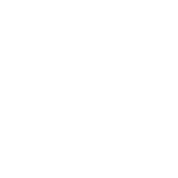 NäkökykyKaksi kaihileikkausta
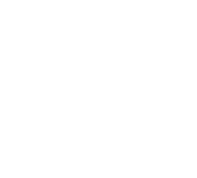 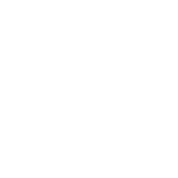 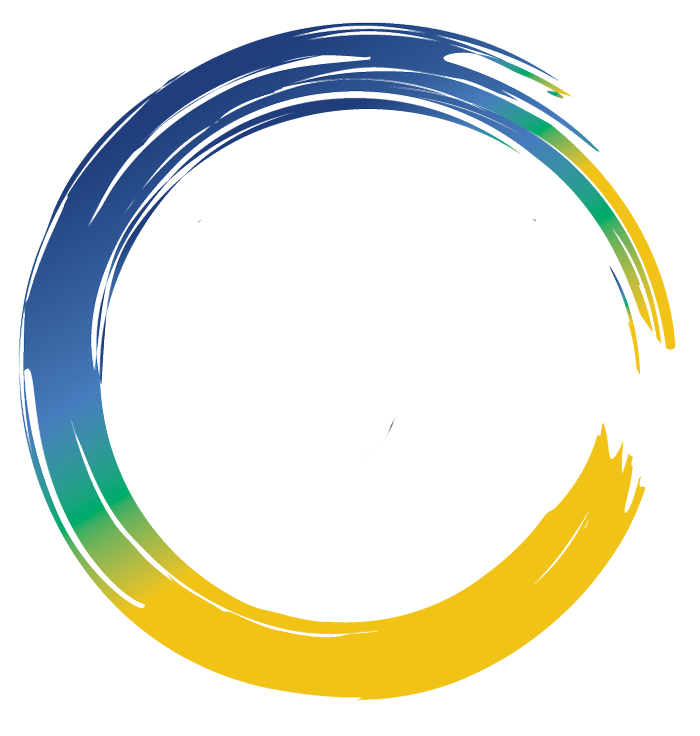 Nälän helpottaminenSäännöllisesti ruokaa 14 ihmiselle, jotka kärsivät nälästä
NuorisoLions Quest -materiaalit yhdelle luokalle yhdeksi vuodeksi
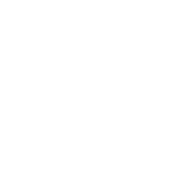 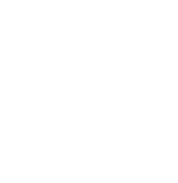 Mitä 100 $ saa aikaan?
DiabetesSeulonta 18 riskialttiille ihmiselle
Lapsuusiän syöpäAuttaa hankkimaan tarvikkeita kahdeksan lapsen diagnosoimiseksi/hoitamiseksi
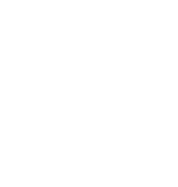 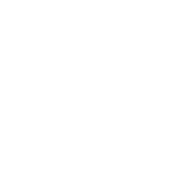 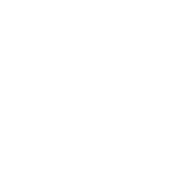 YmpäristöPuhdasta vettä 14 ihmiselle
Humanitaarinen apuTuhkarokkorokotus 100 lapselle
HätäaputyöVälitöntä apua neljälle ihmiselle luonnonkatastrofin jälkeen
[Speaker Notes: Monesta lionista 100 $ vuosittain tuntuu suurelta pyynnöltä. Usein on avuksi jakaa summa pienemmäksi edellisellä dialla kerrotun mukaisesti – 100 $ on vain 2 $ viikossa. Avuksi voi olla myös kertominen niistä monista loistavista asioista, joita LCIF voi saada aikaan 100 dollarin lahjoituksen avulla. Saatat muistaa tämän dian ensimmäisestä webinaarista – nyt näet sen uudestaan. Pohdi sitä tarkastellessasi, mitkä vaikutukset kuulostavat onnistuneimmilta tai vakuuttavimmilta omassa klubissasi.

(siirry seuraavaan diaan)]
Tavoitteen asettaminen
Harkitse valitsevasi vähintään yksi neljästä avainsaavutuksesta, jotta klubisi pääsee alkuun tänä vuonna:
[Speaker Notes: Ehkä klubillasi on jo takanaan pitkä historia LCIF:lle tehtyjen lahjoitusten suhteen. Ehkä monet klubisi jäsenet eivät ole koskaan ennen lahjoittaneet LCIF:lle. Klubisi tilanteesta riippumatta kehotamme sinua valitsemaan vähintään yhden näistä neljästä saavutettavasta seikasta, jotta klubisi pääsee alkuun:

Voitte pyrkiä sataprosenttiseen osallistumiseen jäsenten keskuudessa – tällöin kaikki jäsenet tekevät oman lahjoituksen LCIF:lle.
Osallistuminen on erittäin tärkeää onnistumisen kannalta!
Mitä useampi lion osallistuu, sitä enemmän voimme vaikuttaa yhteisten palvelutavoitteidemme kautta.
Voi myös valita sataprosenttisen osallistumisen jäsenten keskuudessa siten, että kukin jäsen lahjoittaa vähintään 100 $: tällöin kaikki jäsenet lahjoittavat LCIF:lle vähintään 100 $ – eli saavutamme tavoitteemme kerätä 100 $ jäsentä kohti vuodessa.
100 $ – vain 2 $ viikossa – voi kantaa pitkälle.
Klubit, jotka saavuttavat tämän tavoitteen, saavat tunnustusta 100/100-klubeina!
Klubisi voi tehdä lahjoituksen klubin rahastosta tai järjestää varainkeruutapahtuman: harkitse klubin varojen käyttämistä vastaavan summan lahjoituksen tekemiseen kaikista jäsenten tekemistä lahjoituksista tai yritä saada paikkakuntalaiset osallistumaan tapahtuman kautta.
Klubin rahaston lahjoitukset ovat eräs tapa, jonka avulla klubi voi osoittaa yhteisen tukensa LCIF:lle ja Kampanja 100:lle.
Varainkeruutapahtumat ovat loistava tapa kutsua paikkakuntalaiset ja kertoa palvelumme viesti.
Klubisi voi ryhtyä malliklubiksi: Malliklubit asettavat haastavia tavoitteita ja esimerkin muille klubeille kokeilemalla erilaisia strategioita tavoitteiden saavuttamiseksi. Tästä ne puolestaan saavat poikkeuksellista tunnustusta.

Kerron nyt lisää malliklubiksi ryhtymisestä!

(siirry seuraavaan diaan)]
Malliklubit
Malliklubit asettavat haastavan jäsenkohtaisen keskiarvon tavoitteen, joka on vähintään 750 $ jäsentä kohti, ja sitoutuvat kokeilemaan erilaisia varainkeruustrategioita
Malliklubeista tulee tietää kolme keskeistä asiaa:
[Speaker Notes: Ehkä klubisi tähtää korkealle – haluaisitko harkita malliklubiksi ryhtymistä?

Malliklubit ovat erittäin tärkeitä kampanjan menestyksen kannalta. Malliklubit asettavat haastavan jäsenkohtaisen keskiarvon tavoitteen, joka on vähintään 750 $ jäsentä kohti, ja kokeilevat erilaisia varainkeruustrategioita. 
 
Malliklubien jäsenkohtainen keskiarvo saattaa vaikuttaa lannistavalta, mutta muista:
Kaikki 1. heinäkuuta 2017 lähtien kerätyt varat huomioidaan – klubisi on todennäköisesti jo päässyt alkuun!
Kaikista lähteistä kerätyt varat huomioidaan – ei ainoastaan jäsenten lahjoituksia
Klubillasi on aikaa 30. kesäkuuta 2022 saakka tavoitteen saavuttamiseksi – tätä ei tarvitse saavuttaa yhdessä vuodessa.

(siirry seuraavaan diaan)]
Malliklubit
Kiitoksena pyrkimyksistä malliklubit ovat oikeutettuja saamaan poikkeuksellista tunnustusta kolmessa vaiheessa:




Tunnustus perustuu saavutettuun jäsenkohtaiseen keskiarvoon – saat lisätietoja käsikirjastasi
[Speaker Notes: Malliklubeille tarjotaan loistavaa tunnustusta pyrkimyksistään. Ne saavat tunnustusta kolmessa vaiheessa: osallistumaan sitoutumisesta, tavoitteensa saavuttamisesta ja kaikkien lahjoitussitoumusten toteuttamisesta.

Tunnustuksen myöntäminen perustuu saavutettuun jäsenkohtaiseen kokonaiskeskiarvoon 750 $:n lisäyksinä. Käsikirjassasi on täydet kuvaukset kussakin vaiheessa saatavana olevista tunnustusmahdollisuuksista.

(siirry seuraavaan diaan)]
Kokoa tiimi
[Speaker Notes: Olet aloittanut suunnitelmasi ja vuodelle mahdollisesti asetettavien tavoitteiden pohtimisen. Puhumme nyt sinua tukevan tiimin kokoamisesta!

(siirry seuraavaan diaan)]
Kokoa tiimi
Kampanja 100:ssa on tehtävää klubin kaikille jäsenille!
Klubin LCIF-koordinaattorina haluat ehkä harkita Kampanja 100 -toimikunnan perustamista klubissasi.
[Speaker Notes: Klubisi johtaminen menestykseen tänä vuonna vaatii apua klubin jokaiselta jäseneltä. Jotkin klubisi jäsenet saattavat olla kiinnostuneita uusista johtajuusmahdollisuuksista ja osallistumistavoista. Sinun johtajuutesi tukeminen on tässä loistava tapa!

Klubin Kampanja 100 -toimikunnan perustaminen voi olla avuksi. Voit rekrytoida klubin jäseniä auttamaan kampanjan yleisessä valvonnassa, erilaisten varainkeruustrategioiden tai -aktiviteettien (myös kunkin jäsenen henkilökohtaisten tapaamisten) johtamisessa ja hallinnollisissa asioissa auttamisessa, kuten materiaalien järjestämisessä, lahjoitusten lähettämisessä tai klubin varainkeruun edistymisen seurannassa.

(siirry seuraavaan diaan)]
Kokoa tiimi
Kun mietit, kuka sopii parhaiten näihin rooleihin, muista seuraavat pätevyysvaatimukset:
[Speaker Notes: Jos haluat muiden jäsenten auttavan sinua johtajaroolissasi, etsi jäseniä, jotka ovat aktiivisia, osallistuvat klubin toimintaan, ovat osoittaneet sitoumusta ja innostusta LCIF:ää ja Kampanja 100:aa kohtaan ja jotka ovat halukkaita tekemään lahjoituksen tai lahjoitussitoumuksen kampanjalle sekä pystyvät sitoutumaan pyrkimyksiin muutaman tunnin ajan viikoittain. On tärkeää, että voit tukeutua klubin muihin jäseniin, jotka voivat omaksua aktiivisen roolin ja auttavat jakamaan joitakin vastuitasi.

(siirry seuraavaan diaan)]
Kokoa tiimi
Muista: olet osa maailmanlaajuisten lionjohtajien tiimiä, joka toimii yhteytenä lionien ja LCIF:n välillä!
Piirisi LCIF-koordinaattori luottaa siihen, että saat klubin osallistumaan
Aloita hyvän suhteen luominen piirisi koordinaattoriin:
[Speaker Notes: Klubin LCIF-koordinaattorina olet osa tuhansien lionjohtajien tiimiä, joka toimii yhteytenä lionien ja LCIF:n välillä! Piirisi LCIF-koordinaattori luottaa siihen, että johdat klubiasi ja toteutat klubisi osuuden piirisi tavoitteissa. He vuorostaan ovat tukenasi, antavat ohjeita ja mainostavat loistavaa LCIF:ään liittyvää työtäsi!

Jos et ole vielä ollut yhteydessä piirikoordinaattoriisi, pääset alkuun hyvien työskentelysuhteiden luomisessa muutamien toimintojen avulla:
Sovi säännöllinen aika keskustellaksesi piirisi LCIF-koordinaattorin kanssa: säännöllinen yhteydenpito auttaa sinua toiminnoissasi
Vastaa ripeästi tietopyyntöihin: piirikoordinaattorisi raportoi paikallisista aktiviteeteista säännöllisesti ja hän arvostaa nopeita vastauksiasi
Osallistu kasvokkaisiin kokouksiin muiden koordinaattoreiden kanssa aina, kun mahdollista: kasvokkaiset kokoukset ovat tärkeä tapa kokoontua yhteen, oppia tuntemaan muut johtajat, pohtia ratkaisuja yhdessä ja juhlia menestystä
Lähetä säännöllisiä päivityksiä piirisi LCIF-koordinaattorille: koordinaattorin pitäminen ajan tasalla antaa hänelle useampia mahdollisuuksia mainostaa saavutuksiasi muille johtajille ja klubeille piirissäsi!
Kutsu piirisi LCIF-koordinaattori osallistumaan klubin kokoukseen ja pitämään esitelmä kanssasi: myös heillä on tarina kerrottavanaan ja mitä useampia tarinoita voidaan jakaa, sitä parempi!]
Kerää varoja
[Speaker Notes: No niin, olemme puhuneet tarinasi kertomisesta, suunnitelman laatimisesta ja tiimin kokoamisesta. Puhumme nyt siitä, miten voimme parhaiten kerätä varoja tehdäksemme laajemman lionien palvelun mahdolliseksi!

(siirry seuraavaan diaan)]
Kerää varoja
Voit keskittyä neljään keskeiseen aktiviteettiin varojen keräämiseksi klubissasi:
[Speaker Notes: Lionit ovat luonnostaan anteliaita. He ovat LCIF:n suurimpia tukijoita ja he myös tukevat klubien projekteja ja monia muita aloitteita omilla paikkakunnillaan. Tiedämme kuitenkin, että entistä useamman lionin on osallistuttava, jotta voimme saavuttaa Kampanja 100:n tavoitteet.

Klubin LCIF-koordinaattorina voit auttaa klubiasi keräämään varoja keskittymällä neljään keskeiseen aktiviteettiin:
pyytämällä yksittäisiä jäseniä tekemään henkilökohtaisen lahjoituksen tai lahjoitussitoumuksen
suunnittelemalla varainkeruutapahtumia, joiden tuotto menee LCIF:lle
harkitsemalla lahjoituksen tekemistä suoraan klubin rahastosta
ottamalla yhteyttä paikallisiin yrityksiin ja ei-lioneihin sekä kutsumalla heidät liittymään klubiinne LCIF:n tukemiseksi

Käytämme nyt hieman aikaa kertaamalla, miten voimme onnistua jokaisen strategian suhteen!
(siirry seuraavaan diaan)]
Yksittäisten jäsenten osallistaminen
[Speaker Notes: Jäsenten osallistumisen lisääminen on yksi keskeinen osa-alue. Keskustelemme hieman siitä, miten voimme parhaiten saada tukea yksittäisiltä henkilöiltä.

(siirry seuraavaan diaan)]
Yksittäisten jäsenten osallistaminen
Pidä seuraavat vinkit mielessäsi, kun kutsut muut jäsenet tekemään lahjoituksen tai sitoumuksen:
[Speaker Notes: Tiedämme, että jotkut teistä eivät ehkä ole tottuneet pyytämään lahjoituksia jäseniltä tai ehkä viime kerrasta on kulunut aikaa. Voit onnistua tekemällä seuraavat asiat:
Tee ensin oma lahjoituksesi tai sitoumuksesi ennen kuin alat kutsua muita lahjoittamaan:
Näin saat itseluottamusta – voidessasi sanoa itse lahjoittaneesi ja pyytämällä muita jäseniä liittymään joukkoon voit näyttää muille, että tämä on varteenotettava aloite, että kunnioitat LCIF:ää ja että heidänkin tulisi osallistua. 
Tee asia helpoksi jäsenille:
Anna heille sitoumuskortteja tai näytä heille, miten lahjoituksen tai sitoumuksen voi tehdä verkossa osoitteessa www.lcif.org/donate tai MyLion-sovelluksessa. Kannusta heitä tekemään automaattinen lahjoitus, jos sen tekeminen on mahdollista alueellasi – tämä on loistava tapa saada pieni lahjoitus moninkertaistumaan ajan myötä. 
Tee lahjoituksesta realistinen:
Pyydä heitä harkitsemaan tietyn suuruisen lahjoituksen tekemistä ja kun teet niin, aloita pienimmästä summasta. Esimerkki: 300 dollarin lahjoitus kampanjan aikana on 100 dollaria vuodessa – tai kahdeksan dollaria kuukaudessa – tai kaksi dollaria viikossa! Kun lionit ymmärtävät, että pienillä uhrauksilla voi olla suuri vaikutus, he saattavat harkita suurempaa summaa.
Tee asiasta henkilökohtainen:
Tapaa muita lioneita henkilökohtaisesti tai pienissä ryhmissä aina, kun mahdollista. Jos lioneille tarjotaan tila, jossa he voivat kysyä kysymyksiä ja jakaa henkilökohtaisia tarinoita, he innostuvat antamaan parhaan mahdollisen lahjoituksensa. Muihin lioneihin tutustuminen on myös avuksi, sillä kuulet silloin, mitkä maailmanlaajuiset avustuskohteet kiinnostavat heitä eniten tai ovat heille tärkeimpiä. 
Tee siitä virallista:
Varmista, että kukin lion täyttää sitoumuslomakkeen ja lähettää sen LCIF:lle asianmukaista kirjaamista ja ripeää tunnustuksen antamista varten – emme voi lähettää tunnustusta, ellei hallussamme ole tarvitsemiamme tietoja lahjoittajalta.
Vaikuta asioihin:
Kiitä muita jäseniä heidän kanssasi viettämästään ajasta, lahjoituksen tekemisen harkitsemisesta ja myös heti, kun lahjoitus on tehty. Kerro heille, millainen vaikutus heidän lahjoituksellaan tulee olemaan LCIF:n kautta. LCIF tarjoaa lisäksi erilaisia tunnustusmahdollisuuksia kaiken tasoisista lahjoituksista, joihin tutustumme pian.

Muista: tärkein varainkeruusta muistettava asia on, että kutsut muut lionit ja naapurit osallistumaan kanssasi LCIF:n työn tukemiseen. Et pyydä rahaa itsellesi – pyydät lahjoituksia, jotka LCIF tarvitsee auttaakseen lioneita muuttamaan maailman.

(siirry seuraavaan diaan)]
Yksittäisten jäsenten osallistaminen
Pyytämisen harjoittelusta voi olla apua. Kokeile seuraavan käyttämistä ja mukauttamista:
”Haluaisin pyytää sinua tukemaan Kampanja 100:aa kanssani. En tiedä taloudellista tilannettasi tai mille muille hyväntekeväisyysjärjestöille teet lahjoituksia, mutta tiedän, miten innostunut ja sitoutunut olet lionien palveluun. Harkitsisitko lahjoittavasi vain 8 $ kuukaudessa, jolloin lahjoituksesi kokonaissumma kolmen vuoden aikana olisi 300 $?”
[Speaker Notes: Suorat ja täsmälliset pyynnöt ovat usein tehokkain tapa saada lahjoituksia. Pyytämisen harjoittelemisesta voi olla apua ennen jäsenten tapaamista. Kokeile yllä olevan ehdotuksen käyttämistä ja mukauttamista:

”Haluaisin pyytää sinua tukemaan Kampanja 100:aa kanssani. En tiedä taloudellista tilannettasi tai mille muille hyväntekeväisyysjärjestöille teet lahjoituksia, mutta tiedän, miten innostunut ja sitoutunut olet lionien palveluun. Harkitsisitko lahjoittavasi vain 8 $ kuukaudessa, jolloin lahjoituksesi kokonaissumma kolmen vuoden aikana olisi 300 $?”

(siirry seuraavaan diaan)]
Yksittäisten jäsenten osallistaminen
Erilaisiin vastauksiin varautumisesta voi myös olla apua:
[Speaker Notes: Kun valmistaudut pyynnön esittämiseen, saatat myös haluta suunnitella, miten reagoit erilaisiin vastauksiin. Yllä on joitakin esimerkkejä.

On tärkeää muistaa, että jäsenten pyynnössä saada ajatella asiaa ei ole mitään väärää – tämä tarkoittaa, että he suhtautuvat asiaan vakavasti! Jatka yhteyden ottamista heihin, kunnes he pystyvät tekemään päätöksen.

Jos jäsen sanoo ei, heillä saattaa olla kysymyksiä, jotka estävät häntä vastaamasta myöntävästi. Tai he saattavat ajatella, että heidän ei pitäisi lahjoittaa mitään, jos he eivät voi lahjoittaa pyytämääsi summaa. Varmista aina, että vastaat kysymyksiin ja pidät kanavan auki merkityksellisen lahjoituksen varalta – vaikka se olisi pienempi kuin pyytämäsi summa.

(siirry seuraavaan diaan)]
Yksittäisten jäsenten osallistaminen
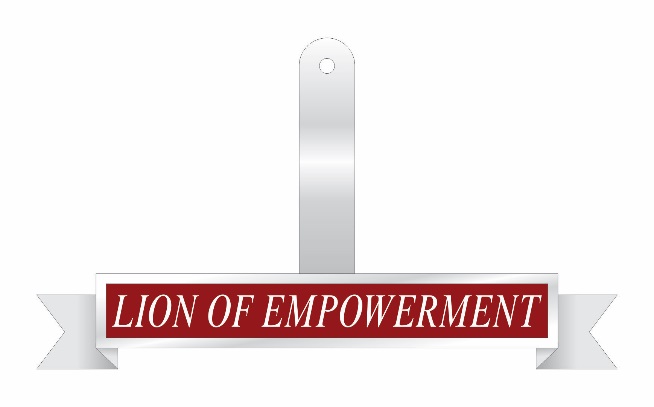 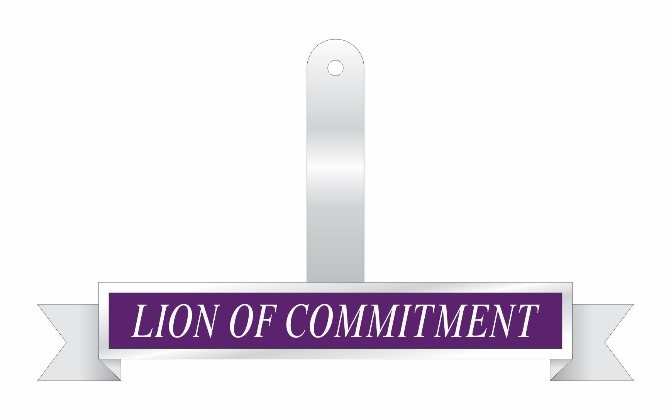 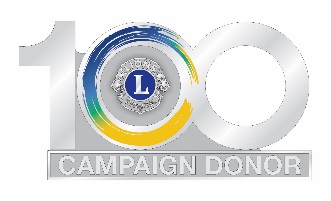 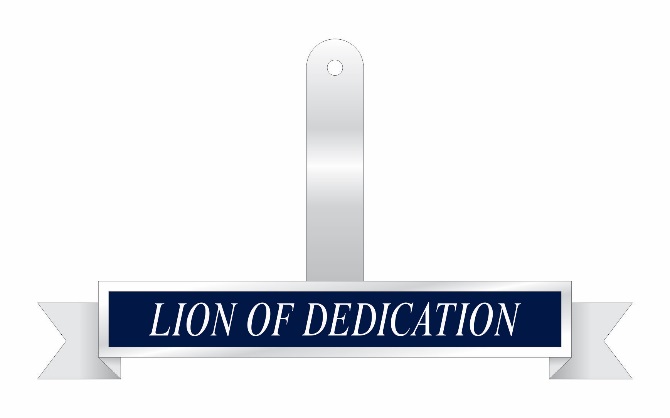 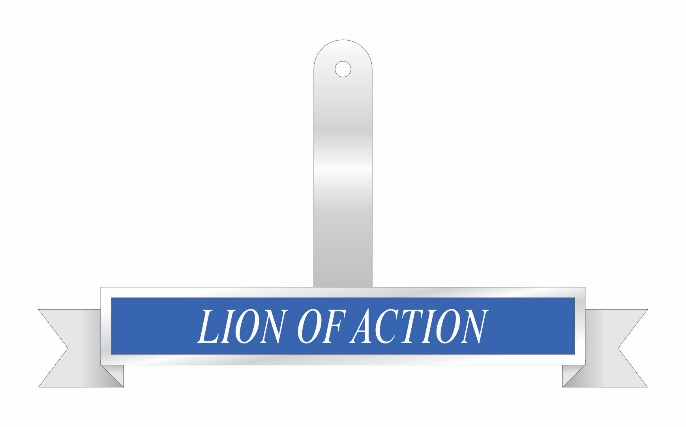 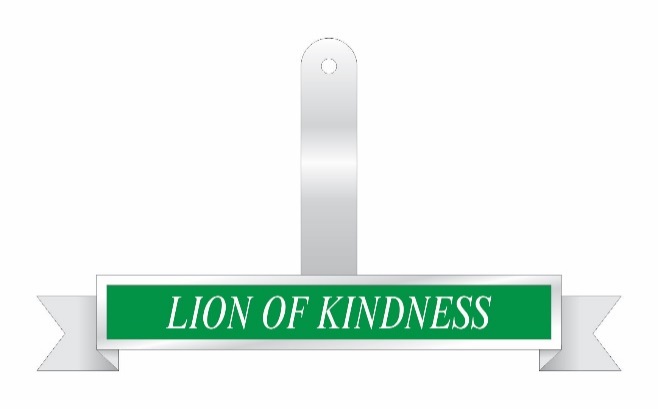 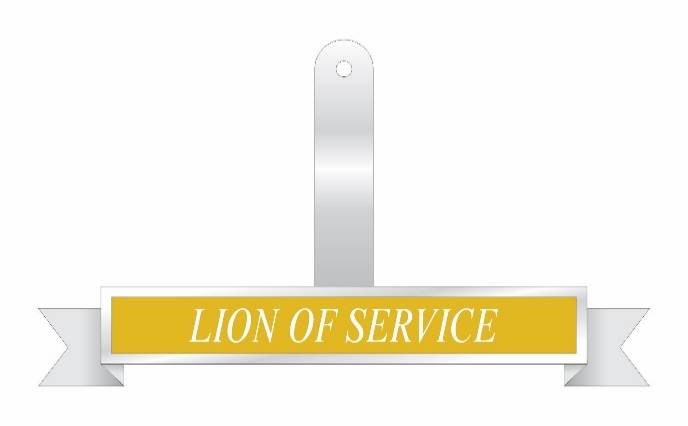 [Speaker Notes: Erityisiä tunnustusmahdollisuuksia, jotka ovat saatavana vain rajoitetun ajan, on laadittu lahjoittajille, jotka tekevät lahjoituksen LCIF:lle Kampanja 100:n aikana! Kaikki, jotka lahjoittavat vähintään 100 $ Kampanja 100:lle, saavat muistoksi yllä kuvatun hopeisen rintaneulan. Yhteensä yli 300 $ lahjoittaneet saavat lisätunnustusta yllä kuvatun mukaisesti. Lahjoittajat saavat tunnustusesineet suoraan postitusosoitteeseensa, ellei muutoin ole mainittu, ja näitä esineitä aletaan lähettää alkuvuonna 2019.

Muista: kaikki Kampanja 100:aan tehdyt lahjoitukset katsotaan osaksi yksittäisen jäsenen Melvin Jones -jäsenyyttä tai progressiivista Melvin Jones -jäsenyyttä. Kaikki tässä kuvatut tunnustukset annetaan LCIF:n tarjoamien muiden jatkuvien tunnustusohjelmien lisäksi.

(siirry seuraavaan diaan)]
Yksittäisten jäsenten osallistaminen
Lisätunnustusta on saatavilla vuosi- ja kuukausilahjoituksiin sitoutuville. Nämä pitkäaikaislahjoittajat saavat myös edellisellä dialla kuvatut tunnustukset.
[Speaker Notes: Lahjoittajat, jotka sitoutuvat tekemään toistuvia lahjoituksia ajan mittaan – vuosittaisten sitoumusten tai kuukausittaisten automaattisen lahjoitusten kautta – ovat oikeutettuja saamaan ihastuttavia lahjoja kampanjaan antamastaan kokonaissummasta saamansa tunnustuksen lisäksi. Kuulet pian lisää näistä ylimääräisistä lahjoista!

(siirry seuraavaan diaan)]
Jatkuva LCIF:n antama tunnustus
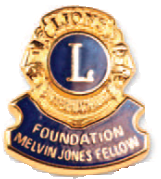 Kampanja 100:aan annetut lahjoitukset huomioidaan myös jatkuvissa tunnustusohjelmissa, joita ovat:
Melvin Jones -jäsenyys: vähintään 1 000 $:n suuruiset lahjoitukset
Progressiivinen Melvin Jones -jäsenyys: tasot, joilla lahjoituksista annetaan tunnustusta, ovat 2 000 $ – 100 000 $
Humanitaariset kumppanit: tunnustusta annetaan koko elinaikana tehdyistä lahjoituksista, kun kokonaissumma on vähintään 100 000 $
Saat MJF-hakemuksen osoitteesta lcif.org
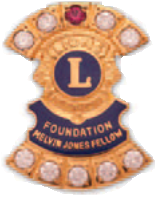 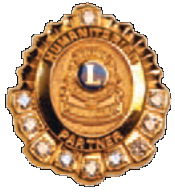 [Speaker Notes: Kampanja 100 -tunnustuksen lisäksi Kampanja 100:aan tehdyt lahjoitukset huomioidaan myös LCIF:n jatkuvissa tunnustusohjelmissa:
Melvin Jones -jäsenohjelmassa huomioidaan lahjoittajat, jotka lahjoittavat yhteensä 1 000 $ vähintään 100 $:n erissä viiden vuoden aikana. Tunnustuksena tällaisista lahjoituksista lahjoittajat saavat Melvin Jones -jäsenyysrintaneulan ja personoidun laatan.
Progressiivisella Melvin Jones -jäsenyydellä tunnustetaan lahjoittajia, jotka jatkavat lahjoitusten tekemistä ylittäen 1 000 $:n rajan. Tämän tunnustusohjelman kautta myönnetään rintaneuloja tasoille 2 000 $:n ja 100 000 $:n välillä
Humanitaariset kumppanit: tässä ohjelmassa tunnustusta annetaan koko elinaikana tehdyistä lahjoituksista, kun kokonaissumma on vähintään 100 000 $

Kun lahjoittaja on kerännyt tarpeeksi Melvin Jones -jäsenyysansioita ja täyttää ehdot, hänen tulee täyttää hakemus MJF-jäsenyyttä varten. Tämä hakemus löytyy osoitteesta lcif.org.

(siirry seuraavaan diaan)]
Lions Share
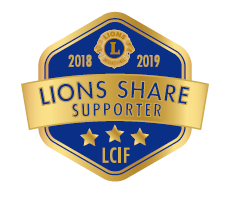 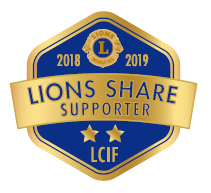 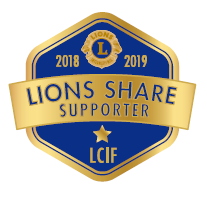 100 $
(2 tähteä)
50 $
(1 tähti)
200 $
(3 tähteä)
[Speaker Notes: LCIF tarjoaa tunnustusta myös vuosilahjoituksista, joiden tasot ovat 50 $, 100 $ ja 200 $. Tätä kutsutaan Lions Share -ohjelmaksi. Lions Share on suunniteltu lahjoittajille, jotka eivät ehkä ajattele voivansa tehdä MJF-tason lahjoitusta yhdellä kertaa, mutta ohjelman kautta annetaan tunnustusta heidän anteliaisuudestaan ja tarjotaan mahdollisuus MJF-jäsenyyden saavuttamiseen ajan mittaan. 
Lions Share -ohjelmassa annetaan tunnustusta seuraavilla tasoilla:
50 $:n lahjoituksesta lahjoittajalle annetaan yhden tähden Lions Share -rintaneula
100 $:n lahjoituksesta lahjoittajalle annetaan kahden tähden rintaneula
200 $:n lahjoituksesta lahjoittajalle annetaan kolmen tähden -rintaneula

Lions Share -tunnustusta annetaan kaikkien edellisillä dioilla kerrottujen Kampanja 100 -tunnustusmahdollisuuksien lisäksi.

Lahjoitukset voidaan ohjata Palveluvoimaa- tai Hätäapu-rahastoon. Piirisi LCIF-koordinaattori saa joukon Lions Share -rintaneuloja sekä kirjasen, jonka avulla he pitävät kirjaa näistä lahjoituksista. Jos sinä tai klubisi jäsenet tekevät ehdot täyttäviä lahjoituksia verkossa, pidä huoli, että pyydät LCIF:ää lähettämään rintaneulan sinulle.

(siirry seuraavaan diaan)]
Klubitunnustus
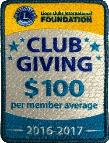 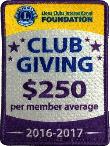 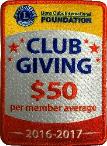 Klubin lahjoitus -lippumerkki:
Tunnustus perustuu jäsenkohtaiseen keskiarvoon
Melvin Jones -jäsenen lippumerkki/chevron:
Lippumerkki annetaan, kun jäsen saa MJF-jäsenyyden ensi kertaa; chevron annetaan sitä seuraavista MJF-jäsenyyksistä
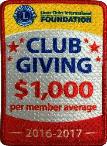 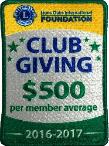 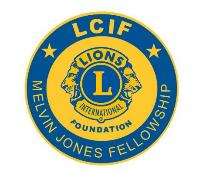 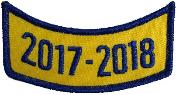 [Speaker Notes: Kampanja 100:n malliklubeille annettavan tunnustuksen lisäksi LCIF tarjoaa tunnustusta myös erilaisista klubin saavutuksista, esimerkiksi klubin lahjoitus -lippumerkkejä ja MJF-jäsenen lippumerkkejä ja chevron-merkkejä.
Klubin lahjoitus -lippumerkeissä on viisi tasoa: 50 $ / 100 $ / 250 $ / 500 $ / 1 000 $. Tunnustus lasketaan jakamalla klubin kokonaislahjoitus klubissa olevien lionien lukumäärällä. Jos klubi saavuttaa minkä tahansa tason jäsenkohtaisen keskiarvon yhden lionsvuoden aikana, klubi saa lippumerkin. Malliklubit saavat tämän tunnustuksen ehdot täyttävän malliklubin tunnustuksen lisäksi.
Klubi saa Melvin Jones -jäsenen lippumerkin ja chevron-merkin, kun ensimmäinen klubin jäsen saa Melvin Jones -jäsenyyden. Klubi saa chevron-merkin seuraavina vuosina, kun joku jäsenistä saa MJF-kunnianosoituksen. Klubi saa lippumerkin myös silloin, kun klubin kaikki jäsenet ovat saaneet Melvin Jones -jäsenyyden.

(siirry seuraavaan diaan)]
Varainkeruutapahtumat
[Speaker Notes: Varainkeruutapahtumat voivat olla tärkeä osa klubisi Kampanja 100:aan liittyviä pyrkimyksiä ja tukea!

(siirry seuraavaan diaan)]
Varainkeruutapahtumien suunnittelu
Varainkeruutapahtumat tuovat klubisi jäsenet yhteen ja antavat teidän pitää hauskaa!
Monella lionsklubilla on kokemusta erilaisten varainkeruutapahtumien suunnittelusta ja toteuttamisesta
[Speaker Notes: Varainkeruutapahtumat ovat loistava tapa klubillesi viettää aikaa yhdessä, kutsua halutessanne mukaan muita paikkakuntalaisia sekä kerätä varoja LCIF:n työn tukemiseksi!

Sinulla saattaa jo olla kokemusta tällaisista tapahtumista, mutta mikäli et ole aiemmin ollut tässä roolissa tai haluat verestää muistiasi, annamme tässä joitakin vinkkejä:
Ole luova: tämä kampanja on loistava mahdollisuus kokeilla jotain uutta! Pyydä ideoita muilta lioneilta tai etsi hyviä vinkkejä LCIF:n blogista.
Pohdi, miten voit kertoa osallistujille LCIF:stä, maailmanlaajuisista avustuskohteistamme ja tavoista, joilla lionit palvelevat maailmaa. Tämä on erinomainen tapa esitellä LCIF:n työtä paikkakunnalla.
Tuo materiaaleja, jotka osallistujat voivat ottaa mukaansa: esitteet ja taskuoppaat sopivat tähän mainiosti!
Kutsu muut jäsenet auttamaan: varainkeruutapahtumien toteuttaminen voi viedä melko paljon aikaa ja lionsvoimaa. Lionit haluavat johtaa ja palvella, joten etsi muita klubin jäseniä avuksesi!

Muista: tapahtuman järjestämisen tarkoitus on kannustaa paikkakuntalaiset liittymään joukkoonne maailman muuttamiseksi!

(siirry seuraavaan diaan)]
Klubin rahaston lahjoitukset
[Speaker Notes: Lahjoitus klubin rahastosta on eräs toinen tapa, jonka avulla klubisi voi tukea LCIF:ää.

(siirry seuraavaan diaan)]
Lahjoitus klubin rahastosta
Klubin rahaston lahjoitukset LCIF:lle ovat loistava tapa klubin johtajille tukea LCIF:ää jäsentensä puolesta
Johtajat voivat kannustaa jäseniä tarjoamalla kerättyjä summia vastaavan summan lahjoituksen klubin rahastosta – tällöin lahjoittajien vaikutus kaksinkertaistuu!
Klubien tulee noudattaa vakiosääntöjään ja menettelyitään päättäessään, millaisen lahjoituksen ne voivat tehdä rahastostaan LCIF:lle
[Speaker Notes: Tiedämme, että monella klubilla on varanto, jonka he asettavat sivuun hyväntekeväisyyteen tehtäviä lahjoituksia varten. Jotkin klubit tukevat LCIF:ää tällä tavalla. Klubillasi on todennäköisesti omat sääntönsä ja menettelynsä tällaisista lahjoituksista päättämiseksi. Paitsi lahjoituksen tekemiseksi klubin jäsenten puolesta klubin rahaston lahjoituksia voidaan käyttää myös vastaavan summan lahjoituksiin yksittäisten jäsenten tekemien lahjoitusten suhteen, mikä kannustaa laajempaan tukeen jäseniltä. Klubisi voi esimerkiksi tarjota lahjoituksen tekemistä klubin rahastosta, kun tietty prosenttimäärä jäseniä on tehnyt lahjoituksen tai kun tietty määrä varoja on kerätty. Tämä on eräs tapa, jonka avulla klubin johtajat voivat edistää yksittäisten jäsenten tekemiä lahjoituksia.

(siirry seuraavaan diaan)]
Tuen pyytäminen paikallisilta yrityksiltä ja ei-lioneilta
[Speaker Notes: LCIF myös toivottaa tervetulleeksi tuen henkilöiltä ja ryhmiltä, jotka eivät ole jäseniä.

(siirry seuraavaan diaan)]
Tuen pyytäminen paikallisilta yrityksiltä ja ei-lioneilta
Monella klubilla saattaa olla jo aiemmista palveluprojekteista tai varainkeruutapahtumista syntyneet hyvät suhteet paikallisiin yrityksiin ja ei-lioneihin
Kun suunnittelet yhteydenottoa näihin lahjoittajiin, pidä seuraavat vinkit mielessäsi:
[Speaker Notes: Jos klubisi on toteuttanut varainkeruuta aiemmin, olet ehkä jo pyytänyt tai saanut lahjoituksia paikallisilta yrityksiltä tai ei-lioneilta muita tapahtumia tai aloitteita varten. Yhteydenotto tällaisiin lahjoittajiin ei ole ainoastaan hyvä tapa edistää tukea LCIF:lle, vaan myös kertoa lioneista ja tekemästämme loistavasta työstä!

Aloita ottamalla yhteyttä yrityksiin tai ei-lioneihin, jotka ovat tukeneet klubia aiemmin – he tuntevat jo tekemänne työn, joten jos he ovat tukeneet klubia aiemmin, he todennäköisesti tukevat sitä uudelleen. 
Mieti, mitkä yritykset toimivat maailmanlaajuisten avustuskohteidemme osa-alueilla – esimerkiksi terveydenhuollossa, jätehuollossa, ruoantuotannossa jne. He saattavat tukea LCIF:ää, sillä me palvelemme näihin toimialoihin liittyviä avustuskohteita.
Jotkin organisaatiot saattavat haluta keskittyä paikallisiin organisaatioihin – osoita heille myönnetyistä apurahoista kertomalla, miten LCIF on tukenut paikkakuntaasi.
Monet työnantajat tekevät lahjoituksia, jotka vastaavat kokonaan tai osittain työntekijöiden hyväntekeväisyyteen tekemiä lahjoituksia. Kun jäsenet ja ei-jäsenet, jotka ovat ystäviäsi, tekevät lahjoituksen, kysy heiltä, tekeekö heidän työnantajansa vastaavan lahjoituksen – jos kyllä, auta heitä täyttämään ja lähettämään vastaavan lahjoituksen lomake.

Muista: aivan kuten tapahtumienkin suhteen, tuen pyytämisessä paikallisilta yrityksiltä ja ei-lioneilta tarkoitus on kannustaa paikkakuntalaisia liittymään joukkoon maailman muuttamiseksi!

(siirry seuraavaan diaan)]
Alkuun pääseminen
[Speaker Notes: Nyt on aika koota kaikki tiedot yhteen ja ottaa ensimmäiset askelet kohti klubisi menestystä!

(siirry seuraavaan diaan)]
Alkuun pääseminen
Tee tähän webinaariin liittyvä testi
 Ota yhteyttä piirisi LCIF-koordinaattoriin, jos sinulla on kysyttävää
 Tee oma lahjoituksesi tai lahjoitussitoumuksesi
 Kirjoita ylös syyt, joiden vuoksi sinä lahjoitat
[Speaker Notes: Älä unohda tehdä tähän webinaariin liittyvää testiä testataksesi tietosi.
Ota yhteyttä piirikoordinaattoriisi, jos sinulla on kysyttävää.
Tee oma lahjoituksesi tai lahjoitussitoumuksesi LCIF:lle, jos et ole jo tehnyt sitä! Harkitse sitoutuvasi lahjoittamaan 100 $ vuodessa seuraavien kolmen vuoden ajan – jos voit, tee lahjoituksesta automaattinen.
Kun olet tehnyt lahjoituksen, kirjoita ylös syyt, joiden vuoksi sinä lahjoitat, ja lisää ne muistiinpanoihisi esitelmiä ja klubin kokouksia varten.

(siirry seuraavaan diaan)]
Alkuun pääseminen
Täytä tarinankertomisopas
 Tutustu LCIF:n verkkosivustolla käytettävissä oleviin resursseihin
 Harjoittele tarinasi kertomista
 Aseta tavoite, jonka pyrit saavuttamaan tänä vuonna
[Speaker Notes: Voit jatkaa esitelmämuistiinpanojen laatimista täyttämällä käsikirjasi lopussa olevan tarinankertomisoppaan.
Tutustu verkkosivustolla käytettävissä oleviin materiaaleihin ja resursseihin, kuten tulostettaviin materiaaleihin ja kertomuksiin LCIF:n vaikutuksesta.
Harjoittele tarinasi kertomista: käytä aikaa esitelmämuistiinpanojesi harjoittelemiseen piirikoordinaattorisi tai luotetun klubin jäsenen kanssa.
Pohdi, miten klubisi pääsee parhaiten alkuun yhteisen 100 $:n vuotuisen jäsenkohtaisen tavoitteenne saavuttamisessa – valitse klubillesi paras tavoite tälle vuodelle!

(siirry seuraavaan diaan)]
Alkuun pääseminen
Keskustele tavoitteesta klubin virkailijoiden kanssa
 Aloita klubin toimikuntaan sopivien jäsenten tunnistaminen
 Pohdi kunkin varainkeruu-strategian potentiaalia ja suunnittele, mitä kokeillaan ensin
[Speaker Notes: Kun olet päättänyt nämä tavoitteet, keskustele klubin virkailijoiden kanssa. 
Mieti, millaisen tiimin kanssa haluat tehdä yhteistyötä vuoden aikana ja aloita klubin toimikuntaan sopivien jäsenten tunnistaminen.
Päätä, mitkä varainkeruustrategiat toimisivat parhaiten klubissasi ja päätä myös, mitä kokeilette ensin. Muista: yksittäisten henkilöiden osallistuminen on elintärkeää onnistumisen kannalta, joten siitä on hyvä aloittaa!

(siirry seuraavaan diaan)]
[Speaker Notes: Kiitos vielä osallistumisestasi tähän koulutukseen. Odotamme pääsevämme juhlimaan menestystämme ja maailman muuttamista yhdessä!

(päätä esitelmä)]